Intro - ETA Support
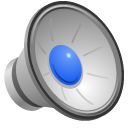 Funding
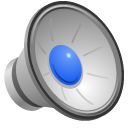 Extortion: revolutionary tax on businesses
Kidnappings 
Robberies
Political ties
Alliances
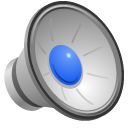 No state support
Most of support was from Basque nationalists
Basque discontent with government gained ETA support
Recruitment
Basque nationalists
Problems after starting to use violent tactics
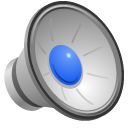 Conclusion
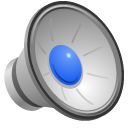